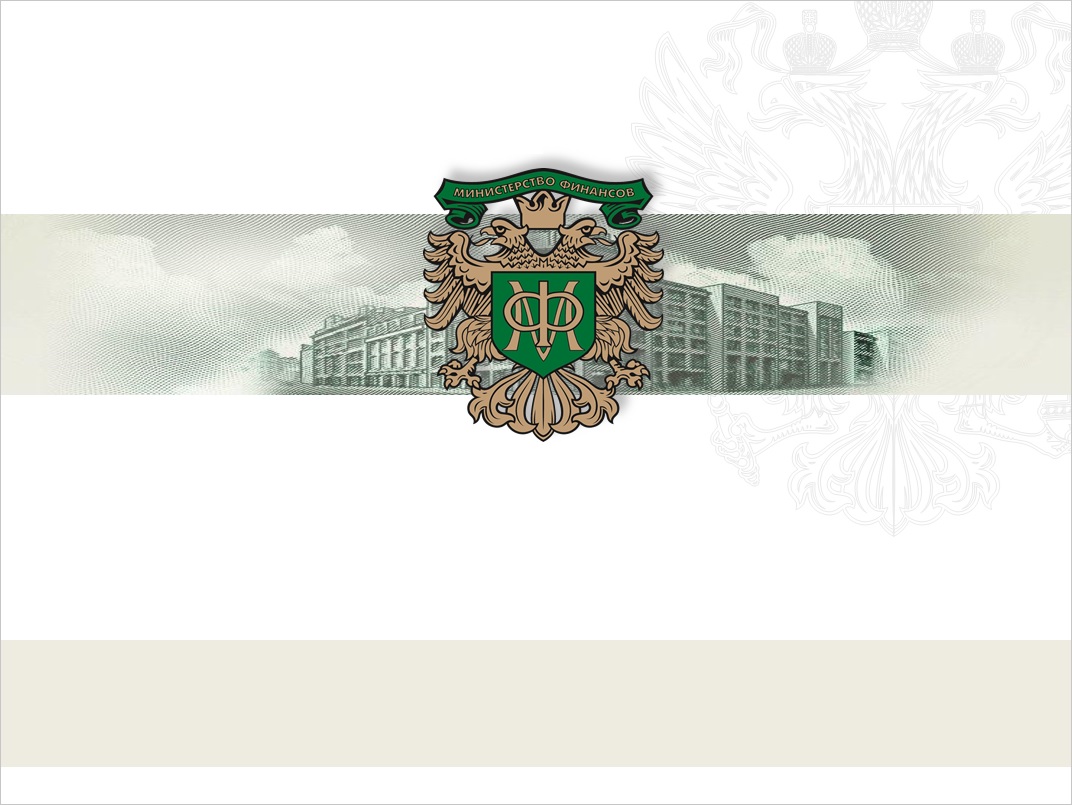 Система учета и отчетности
в Российской Федерации
Директор Департамента бюджетной методологии и финансовой отчетности в государственном секторе Минфина России
С.В. Романов
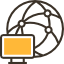 Основные вопросы к обсуждению
Система нормативного регулирования;

Субъекты учета;

Объекты учета;

Единый план счетов и бюджетная классификация;

Система бухгалтерской отчетности;

Информационная система;

Планы и перспективы.
2
Система нормативного регулирования
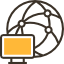 Этапы развития бухгалтерского учета в бюджетной сфере
…..
2005
2018
Внедрение 
метода
начислений
Кассовый 
метод
Внедрение 
национальных 
стандартов
Информация о 
кассовом 
исполнении
бюджета
Информация об 
активах и 
обязательствах,
а также операциях их 
изменяющих
Определение концепций,
сближение 
национальной 
методологии с 
международной
3
Система нормативного регулирования (реформа 2005 г.)
Инструкция по учету в организациях бюджетной сферы
Единый план счетов
Бюджетная классификация
Инструкция по исполнению бюджета
4
Система нормативного регулирования с 2018 года
Федеральный закон
«О бухгалтерском 
учете»
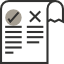 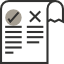 Бюджетный 
кодекс
Основы бухгалтерского учета и отчетности в РФ
Основы бюджетных правоотношений
Федеральные стандарты 
бухгалтерского учета
План счетов, бюджетная
классификация, 
отчетность
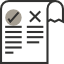 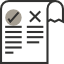 Объекты учета, порядок оценки, признания и раскрытия информации.
«Механика» отражения операций и раскрытия их в отчетности
5
Объекты учета
Нефинансовые активы
Основные средства (здания, транспорт);  Нематериальные активы (исключительные права пользования), Материальные запасы и др.
Денежные средства учреждения (деньги в кассе); Финансовые вложения (акции); Дебиторская задолженность
Финансовые активы
Обязательства
Расчеты с кредиторами по долговым обязательствам; Кредиторская задолженность
Финансовый результат
Доходы, расходы текущего финансового года
Бюджетные данные
Бюджетные ассигнования; 
Лимиты бюджетных обязательств и т.д.
Имущество, полученное в пользование; имущество на хранении; музейные ценности и т.п.
Забалансовые счета
6
Единый план счетов и бюджетная классификация
Структура кода счета бюджетного учета
КБК интегрирован в счет бюджетного учета = данные программной, функциональной, экономической классификации в коде счета
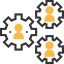 7
Бюджетная классификация
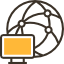 Составляющие элементы классификации
Бюджетная классификация доходов
Бюджетная классификация – планирование и исполнение бюджета
Бюджетная классификация расходов
Бюджетная классификация источников финансирования
Экономическая классификация  - статистика государственных финансов
КОСГУ (СГФ 2014)
8
Бюджетная классификация
Бюджетная классификация Российской Федерации
Бюджетное планирование
Бюджетный учет
Исполнение бюджета
Бюджетная отчетность
Классификация доходов бюджета
 (источников финансирования дефицита бюджета)
Аналитический код
Группа, подгруппа
Глава
Статья, подстатья, элемент
Вид
1   2   3   4   5   6   7   8   9   10   11   12   13   14   15   16   17   18   19   20
Функциональный код
Целевая статья        (программа, подпрограмма…)
Глава
Вид расходов
Классификация расходов бюджета
9
Бюджетная классификация
Пример классификации доходов – «Транспортный налог»
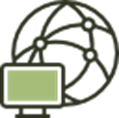 Налоговые доходы
Код налоговой службы
Код транспортного налога с физических лиц
Код уровня бюджета
Текущий платеж
10
Бюджетная классификация
Функциональная классификация 
(4, 5, 6, 7 разряд КБК)              (КФОГУ 2014)
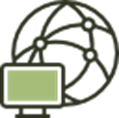 11
Бюджетная классификация
Классификация операций сектора государственного управления      (СГФ 2014)
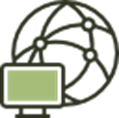 100. Доходы

	200. Расходы

	300. Поступление нефинансовых активов
 
	400. Выбытие нефинансовых активов

	500. Поступление финансовых активов

	600. Выбытие финансовых активов

	700. Увеличение обязательств

	800. Уменьшение обязательств
12
БЮДЖЕТНАЯ СИСТЕМА 
РОССИЙСКОЙ ФЕДЕРАЦИИ
13
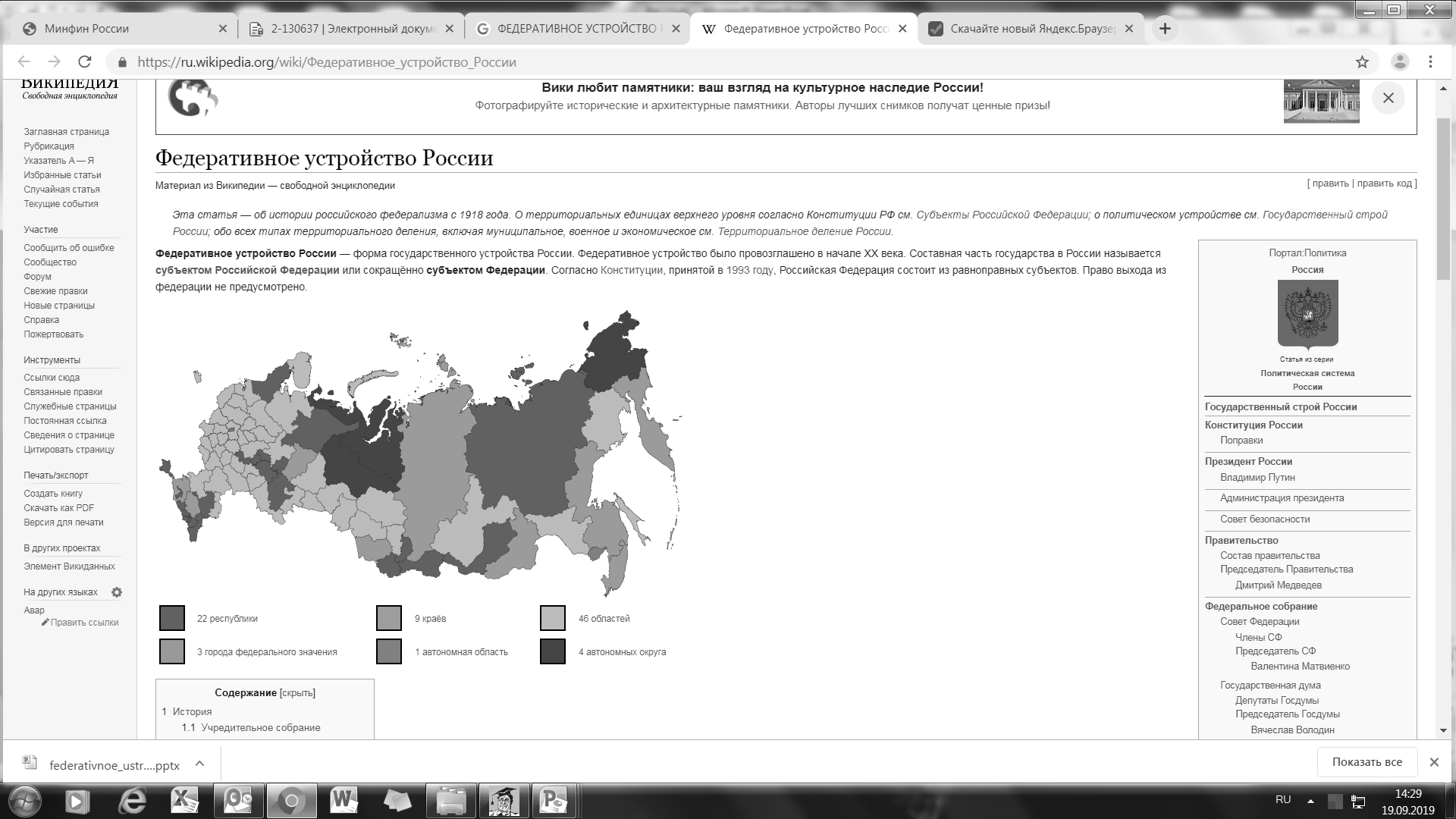 Федеральный бюджет, 
Бюджеты внебюджетных 
фондов РФ (3)
1-й уровень
Бюджеты субъектов РФ (85),
территориальных
внебюджетных фондов
2-й уровень
Бюджетная система Российской Федерации
Местные бюджеты:
бюджеты МР, ГО, поселений
(21 500)
3-й уровень
В соответствии со статьей 31 БК РФ каждый субъект Российской Федерации и муниципальное образование в бюджетной сфере обладают равными правами и самостоятельны в осуществлении своих бюджетных прав («Принцип самостоятельности бюджетов» ).
Субъекты учета
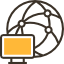 Более 200 тысяч единиц (субъектов учета)
Сектор государственного управления РФ
Фонды социального обеспечения (3+85)
Региональные органы (85)
Местные органы
(22 445)
Центральное Правительство (1)
Министерства и ведомства
Министерства и ведомства
Органы самоуправ-ления
Внебюджетные учреждения (школы, больницы, …… )
14
Субъекты учета
Структура (иерархия) основных субъектов бюджетного учета и отчетности
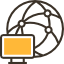 Бюджет
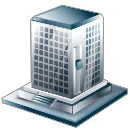 Финансовый орган
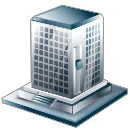 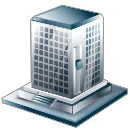 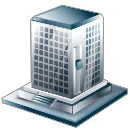 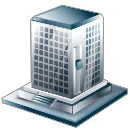 Бюджетные учреждения (школы, больницы, университеты, музеи, театры …)
Бюджетные учреждения (школы, больницы, университеты, музеи, театры …)
Государственный орган
Государственный орган
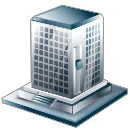 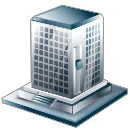 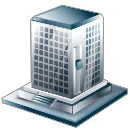 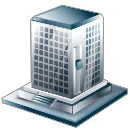 Территориаль-
ный орган
Казенное учреждение
Территориаль-
ный орган
Казенное учреждение
15
Система бухгалтерской отчетности
Система разграничения отчетности органов ФК и других субъектов отчетности
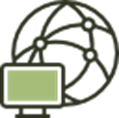 Министерства, ведомства
Бюджетная (бухгалтерская) отчетность
Региональные и местные бюджеты
Бюджетная (бухгалтерская) отчетность
Федеральное казначейство
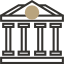 ТОФК
Отчетность об исполнении бюджета
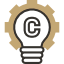 Возможности для сверки отчетности разных субъектов
16
Система бухгалтерской отчетности
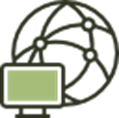 Основные отчетные формы:
Отчет об исполнении бюджета;

Баланс исполнения бюджета;

Отчет о финансовых результатах;

Отчет о движении денежных средств;

Пояснительная записка.
17
Система бухгалтерской отчетности
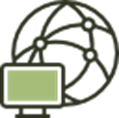 Пояснительная записка включает:
Текстовую часть;

Сведения о количестве подведомственных участников бюджетного процесса;

Сведения о движении нефинансовых активов;

Сведения по дебиторской и кредиторской задолженности;

Сведения об изменении остатков валюты баланса;

Сведения об остатках денежных средств на счетах получателя бюджетных средств и др.
18
Система бухгалтерской отчетности
Баланс исполнения консолидированного бюджета Российской Федерации и бюджетов государственных внебюджетных фондов
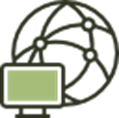 в млрд руб
19
Система бухгалтерской отчетности
Отчет о финансовых результатах деятельности по консолидированному бюджету Российской Федерации и бюджетам государственных внебюджетных фондов
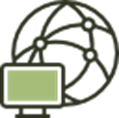 в млрд руб
20
Система бухгалтерской отчетности
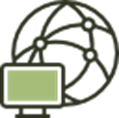 Пример операции
21
Система бухгалтерской отчетности
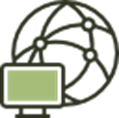 Пример операции
Активы и обязательства
Операции
Кассовые данные
Пояснения и расшифровки
Начислено: 105,0
Уплачено: 80,0
Задолженность фирмы Н: 25,0
22
Система бухгалтерской отчетности
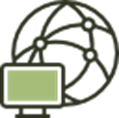 Уровни консолидации   (по методу начисления)
Внутренняя консолидация (в рамках одного 
министерства одного уровня бюджета)
Юридическое лицо 2 …..
Юридическое лицо 1 …….
Пример:
Школа № 1 передает компьютер Школе № 2
Служба …..
23
Система бухгалтерской отчетности
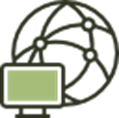 Уровни консолидации
2. Межведомственная консолидация 
(в рамках одного бюджета)
Министерство 
…….
Министерство …….
Пример:
Региональное Министерство здравоохранения передает компьютер региональному Министерству образования (в одном регионе)
Служба …..
24
Система бухгалтерской отчетности
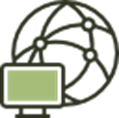 Уровни консолидации
3. Межбюджетная консолидация
Региональное правительство
Федеральное правительство
Пример:
Федеральное правительство одалживает деньги региональному правительству
Социальные фонды
Органы местного самоуправления
25
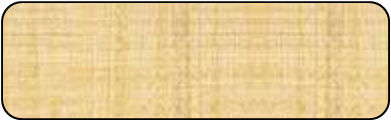 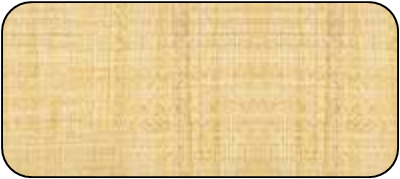 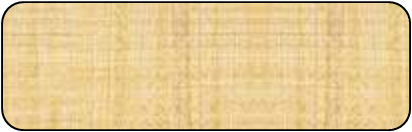 Государственные органы
Местные бюджеты
Государственные внебюджетные фонды
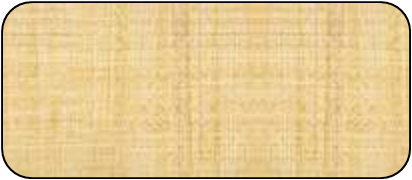 Бюджеты субъектов РФ
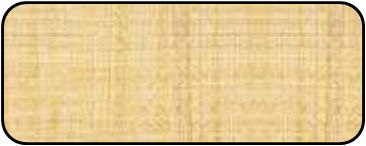 Федеральное казначейство
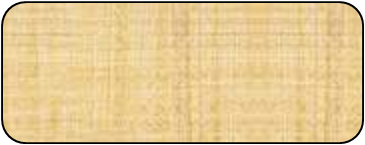 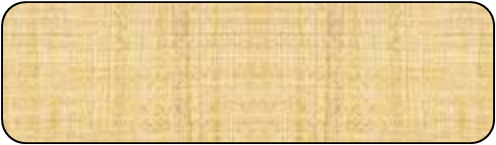 Министерство финансов Российской Федерации
Правительство Российской Федерации
Система бухгалтерской отчетности
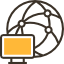 Схема взаимодействия
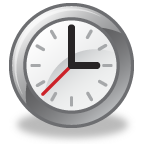 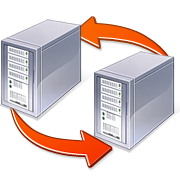 26
Отчетные даты:
Ежемесячно, квартально, ежегодно.
Информация предоставляется 
в электронном виде.
Информационная система
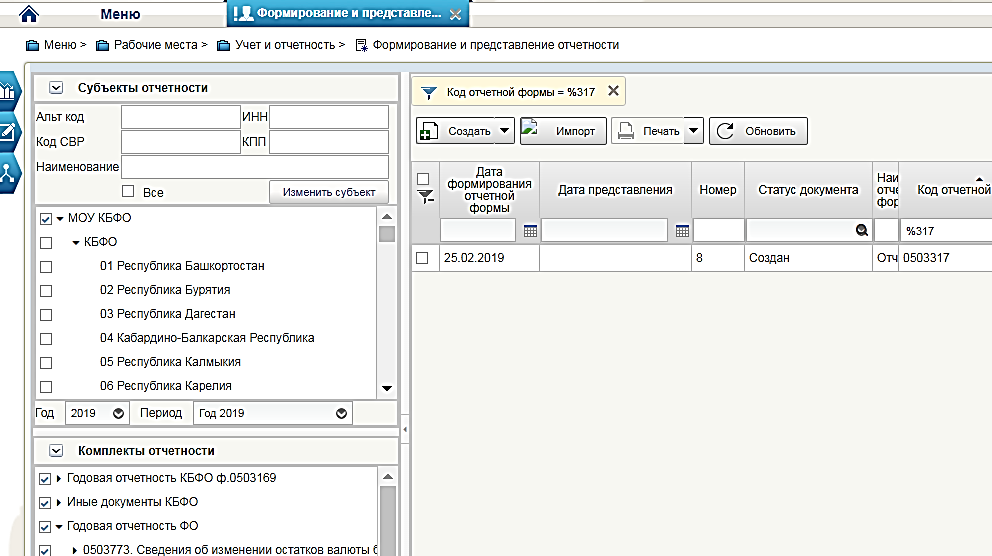 Вся отчетность субъектов учета на ежемесячные, квартальные и годовые даты
27
Планы и перспективы
Федеральные стандарты бухгалтерского учета государственных финансов
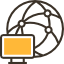 Национальные 
стандарты 
(30 СГС РФ)
Международные 
стандарты 
(42 IPSAS, GFSM)
Опосредованное
принятие
Цели реформ:
повышение качества учетной информации,
повышение достоверности отчетности
формирование статистики госфинансов по полному секторальному  периметру 
обеспечение межстранового сопоставления
28
Этапы реализации программы разработки  стандартов бухгалтерского учета государственных финансов
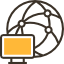 Публичное обсуждение (6 месяцев)
85 Региональных Методических советов 
Совет при Минфине России
Экспертиза проекта
Совет при Минфине России (Банк России, Минфин России, профессиональное сообщество, некоммерческие негосударственные регуляторы, Органы государственного контроля)
Принятие  стандартов  за 1,5 года до вступления 
Методические рекомендации за год до первого  применения 
Региональные совещания (2019 год более 1500 человек)
Методическое сопровождение первого применения (год первого применения) 
Минфин России + Негосударственный  регулятор (общественное объединение представителей  профессии)  «Союз развития государственных финансов»
29
Планы и перспективы
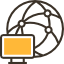 Стандарты бухгалтерского учета государственных финансов
*** - не предусмотрен IPSAS
30
Планы и перспективы
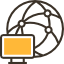 Стандарты бухгалтерского учета государственных финансов
31
Планы и перспективы
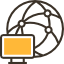 Стандарты бухгалтерского учета государственных финансов
32
*** - не предусмотрен IPSAS
Планы и перспективы
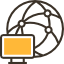 Стандарты бухгалтерского учета государственных финансов
*** - не предусмотрен IPSAS
33
Планы и перспективы
Стандарты вводятся в российскую практику поэтапно
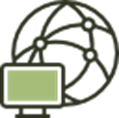 +7
29
+7
Количество 
национальных 
стандартов
+5
+5
+5
2018
2019
2020
2021
2022
Год
Первые результаты*
данные для анализа
34
* По данным Баланса исполнения консолидированного бюджета РФ
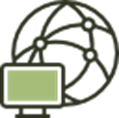 Планы и перспективы
Работа над национальными (отраслевыми) стандартами;

Развитие методологии статистики госфинансов;

 Развитие бюджетной классификации;

Централизация в центрах компетенции функций по ведению бюджетного учета и формированию отчетности.
35
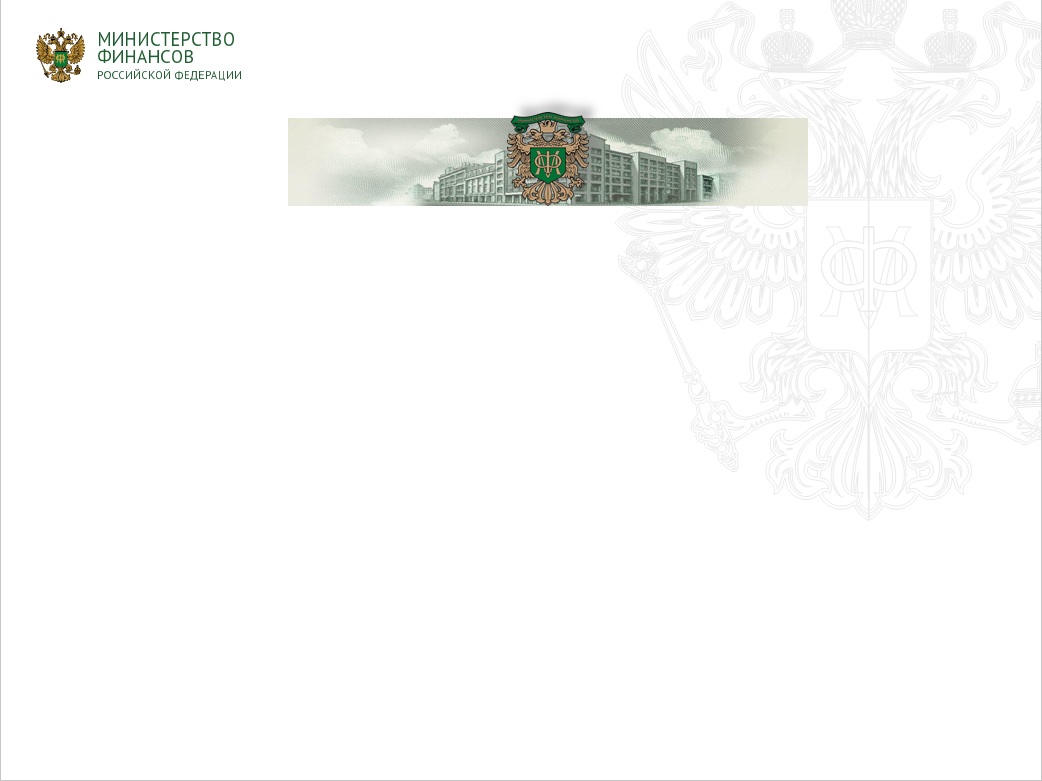 Министерство финансов 
Российской Федерации

www.minfin.ru

Нормативные акты в области учета и отчетности сектора государственного управления

https://www.minfin.ru/ru/perfomance/budget/bu_gs/budgetaccounting
36